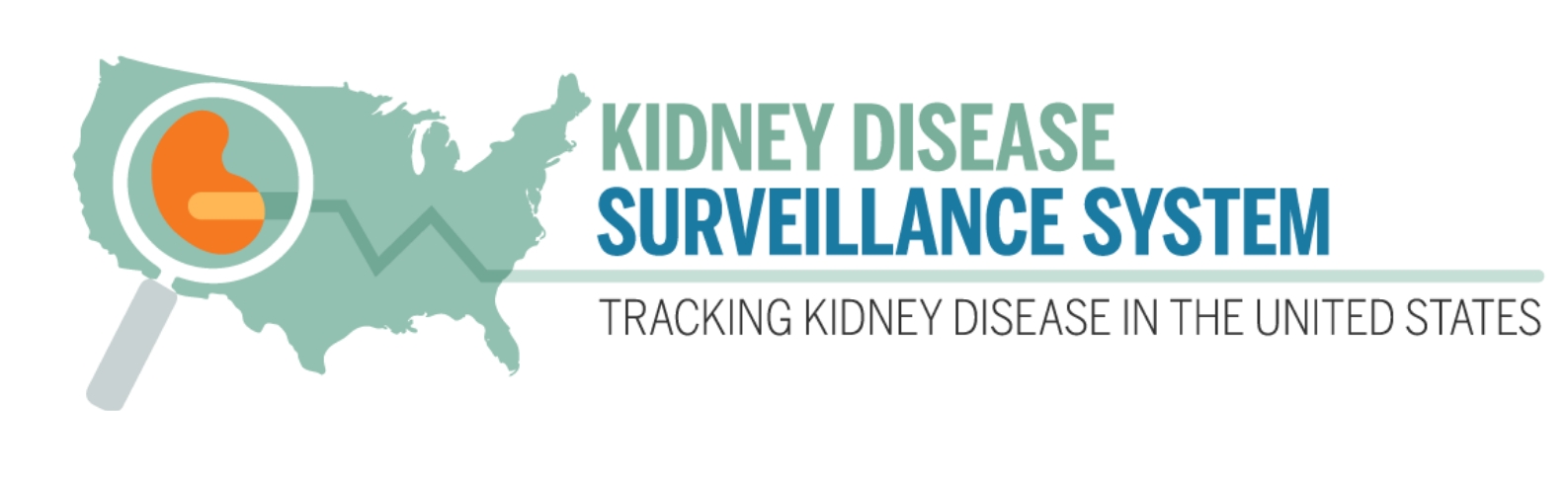 Trends in Prevalence of Self-Reported Physical Activity among U.S. Adults, by CKD
The overall crude prevalence of physical activity among adults in the general population was higher during 2017–March 2020 than during 2001–2004 (76.5% and 66.1% respectively). Among adults with CKD, the prevalence of physical activity was lower than in the general population but trended higher over time.

Data Source: NHANES
https://nccd.cdc.gov/CKD/detail.aspx?Qnum=Q781
Trends in Prevalence of Self-Reported Physical Activity among U.S. Adults, by CKD